СТАЛИНСКАЯ МОДЕРНИЗАЦИЯ
ИНДУСТРИАЛИЗАЦИЯ
XIV СЪЕЗД ВКП(Б),ДЕКАБРЬ 1925 ГОДА
ЦЕЛИ:
1.ЛИКВИДАЦИЯ ТЕХНИКО-ЭКОНОМИЧЕСКОЙ ОТСТАЛОСТИ СТРАНЫ;
2.ДОСТИЖЕНИЕ ЭКОНОМИЧЕСКОЙ НЕЗАВИСИМОСТИ;
3.СОЗДАНИЕ МОЩНОЙ ОБОРОННОЙ ПРОМЫШЛЕННОСТИ;
4. ПЕРВООЧЕРЕДНОЕ РАЗВИТИЕ БАЗОВЫХ ОТРАСЛЕЙ ПРОМЫШЛЕННОСТИ(ТОПЛИВНОЙ,МЕТАЛЛУРГИЧЕСКОЙХИМИЧЕСКОЙ,МАШИНОСТРОИТЕЛЬНОЙ);
5.ОБЕСПЕЧИТЬ БЫСТРЫЙ РОСТ ЭКОНОМИКИ ЗА СЧЕТ РЕКОНСТРУКЦИИ НАРОДНОГО ХОЗЯЙСТВА.
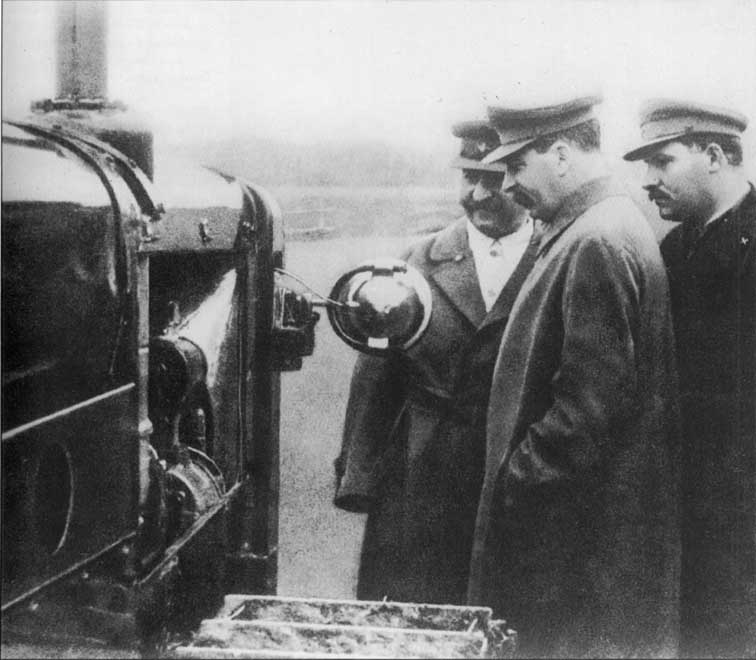 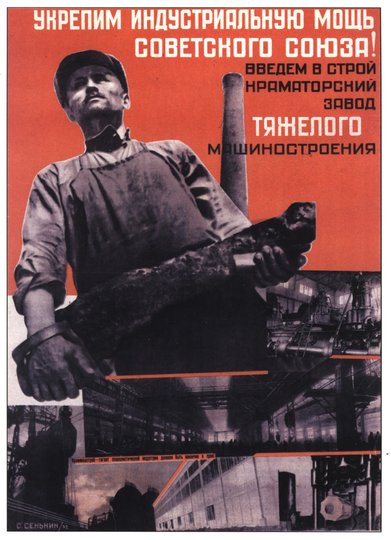 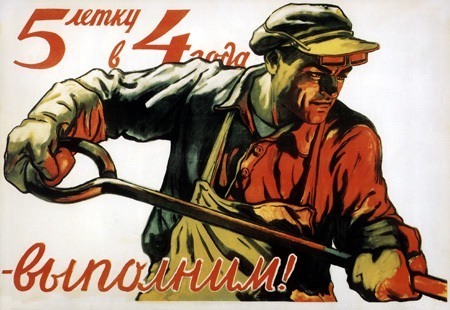 В ЦАРСКОЙ РОССИИ: РАЗВИТИЕ ПРЕДПРИНИМАТЕЛЬСТВА И РЫНКА; РАСШИРЕНИЕ ТЕРРИТОРИЙ; ПРИВЛЕЧЕНИЕ ИНОСТРАННОГО КАПИТАЛА.
В КАПИТАЛИСТИЧЕСКИХ СТРАНАХ:
   ПРОТЕКЦИОНИЗМ; СВОБОДА РЫНКА; НОВЫЕ ТЕХНОЛОГИИ; КОЛОННИИ; РАЗВИТАЯ ЛЕКАЯ ПРОМЫШЛЕННОСТЬ.
В  СССР:НЕСООТВЕТСТВИЕ РЕСУРСОВ И ГРАНДИОЗНЫХ ЗАДАЧ- СЫРЬЕВОЙ ЭКСПОРТ;РАСПРОДАЖА ПРОИЗВЕДЕНИЙ ИСКУССТВ;ЭКСПЛУАТАЦИЯ НАСЕЛЕНИЯ;ПЕРЕКАЧКА СРЕДСТВ ИЗ ДЕРЕВНИ;СИСТЕМА МЕР,СТИМУЛИРУЮЩИХ ТРУД БЕЗ ДОПОЛНИТЕЛЬНОЙ ОПЛАТЫ(СОЦСОРЕВНОВАНИЕ,СУББОТНИКИ И Т.Д.)
СРЕДСТВА ДЛЯ РЕАЛИЗАЦИИ
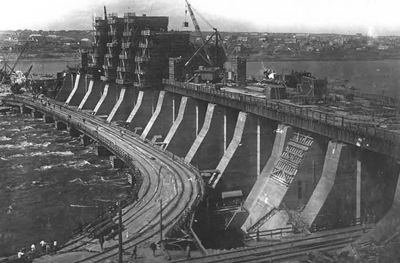 I ПЯТИЛЕТКА:
II ПЯТИЛЕТКА:
1928-1932 Г.Г.
1933-
1937 Г.Г.
НАЧАЛО СТАХАНОВСКОГО ДВИЖЕНИЯ-АВГУСТ,1935 ГОДА
- ТЯЖЕЛАЯ ПРОМЫШЛЕННОСТЬ     ВЫРОСЛА В 2,8 РАЗА;

  - МАШИНОСТРОЕНИЕ  В 4 РАЗА;

 -  ДНЕПРОГЭС;

 -  МАГНИТОГОРСКИЙ МЕТАЛЛУРГИЧЕСКИЙЗАВОД;

 -  КУЗНЕЦКИЙ МЕТАЛЛУРГИЧЕСКИЙ ЗАВОДЫ;
- УГОЛЬНЫЕ ШАХТЫ В ДОНБАССЕ И КУЗБАССЕ;

  - СТАЛИГРАДСКИЙ И ХАРЬКОВСКИЙ ТРАКТОРНЫЕ ЗАВОДЫ;

  - МОСКОВСКИЙ И ГОРЬКОВСКИЙ АВТОМОБИЛЬНЫЕ ЗАВОДЫ;

  - АВИАЦИОННЫЕ ЗАВОДЫ В МОСКВЕ,ХАРЬКОВЕ,КУЙБЫШЕВЕ;

 -«АЗОВСТАЛЬ»,»ЗАПОРОЖСТАЛЬ»;

 - БЕЛОМОРКАНАЛ;
ИТОГИ ПЕРВЫХ ПЯТИЛЕТОК:
«ЖИТЬ СТАЛО ЛУЧШЕ,ЖИТЬ СТАЛО ВЕСЕЛЕЕ….»
-ТЕМПЫ РОСТА ТЯЖЕЛОЙ ПРОМЫШЛЕННОСТИ В 2-3 РАЗА ВЫШЕ,ЧЕМ ПЕРЕД ПЕРВОЙ МИРОВОЙ ВОЙНОЙ;
-ПО ОБЪЕМАМ ПРОМЫШЛЕННОСТИ 2 МЕСТО В МИРЕ ПОСЛЕ США;
-СОЗДАН МНОГООТРАСЛЕВОЙ ВОЕННО-ПРОМЫШЛЕННЫЙ КОМПЛЕКС;
-СССР-ИНДУСТРИАЛЬНАЯ СТРАНА;
ИТОГИ ИНДУСТРИАЛИЗАЦИИ